Module 4Personal Financial Statements
"Financial peace isn't the acquisition of stuff. It's learning to live on less than you make, so you can give money back and have money to invest. You can't win until you do this." 
-Dave Ramsey (Financial Author)
Learning Objectives
Determine the proper way to organize your financial records. 
Create and understand the cash flow statement.
Create and understand a balance sheet.
Personal Financial Statements
Documents you create yourself, they are a snapshot of your financial health and allow you to judge your situation. 
They show your current financial position.
Can measure your progress towards your goals.
Are often needed for taxes and when applying for credit.
Money management
Personal financial statements are starting points when it comes to understanding and implementing money management.  
Money management- 
Day-to-day financial activities necessary to manage current personal economic resources, while working toward long-term financial security.
Daily spending and saving decisions are central to financial planning.
They must be coordinated with needs, goals, and personal situations
Question Cluster 1
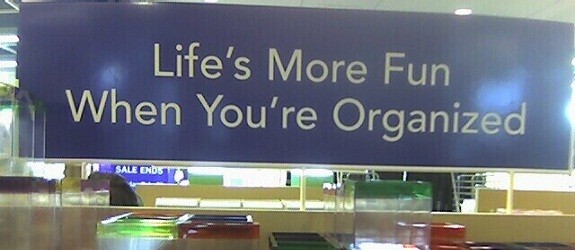 Get organized
First we need to get all our important paperwork together and organized.  Your financial records will be kept at home, a safety deposit box, or a computer.  
A system is necessary for
Handling day to day obligations, like Paying Bills
Planning
Benchmarking your progress (Measuring your performance)
Taxes
Investing decisions 
Figuring out what you can afford now and in the future
Storage Options
Your Home File
Your Safety Deposit Box
Something as simple as a box with separators is usually sufficient at first.  Home files contain current documents you will refer to often.  Your home file should be organized in a way that allows you to quickly and easily access them.
A safety deposit box is a private, very secure storage unit you can rent from an institution (usually your bank).  Your safety deposit box should contain your most valuable and hard to replace document and items.
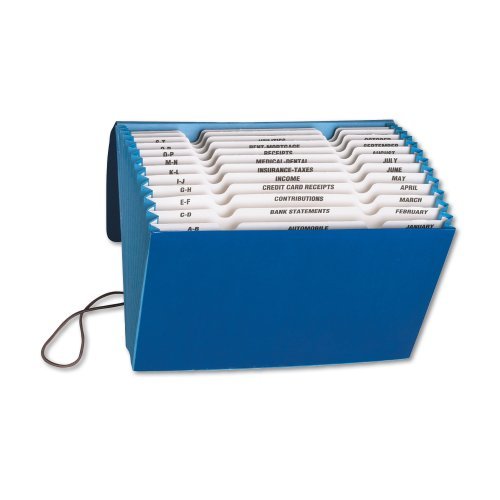 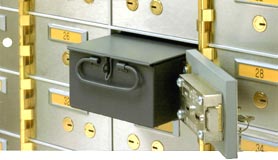 Records on Your Personal Computer
Purchasing, Trading, Banking, Tax preparation and more can be done conveniently from your computer. 
It is important to have a Backup (or multiple backups) of any and all important documents and information.
Computers can be stolen, or broken therefore it is important to back your files up on a remote back up service. (Example: On the cloud) 
Be careful what you put out there. 
http://www.bjs.gov/index.cfm?ty=tp&tid=41
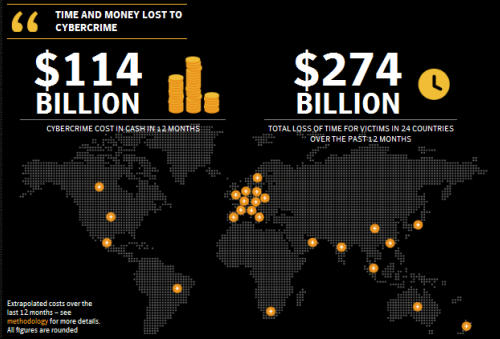 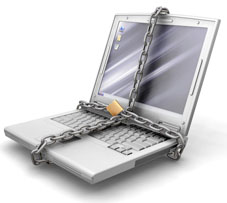 Important Records
Important documents that need to be kept include: 
Birth Certificates, wills, Social Security info
Personal Property and Investments 
Real estate documents 
Tax Forms (7 years at a minimum)
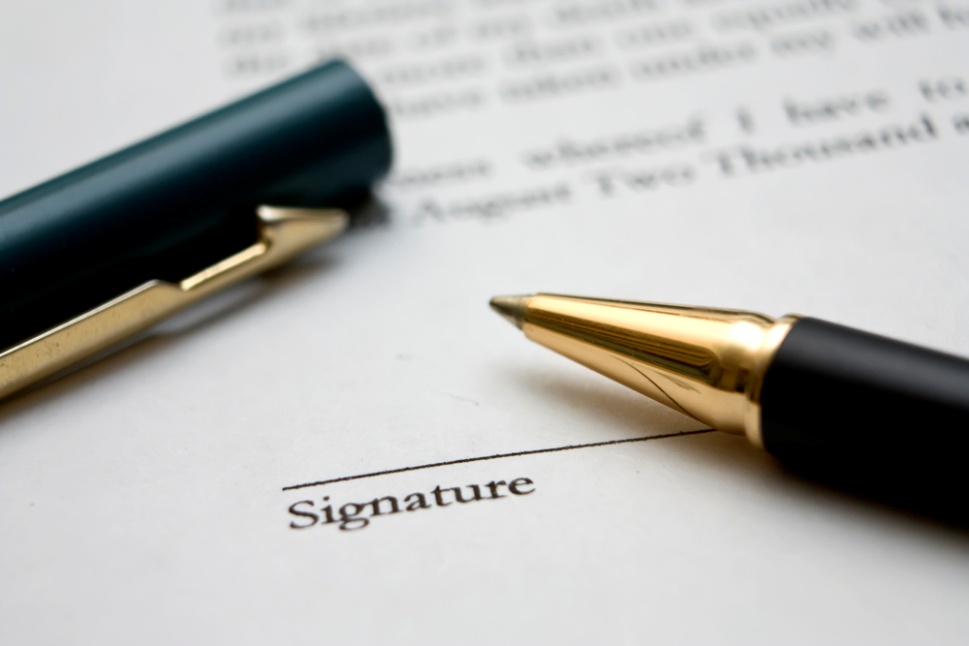 Get a shredder
Shred all documents with any personal information.
Social security and account numbers are particularly important.
Identity theft     
An estimated 16.6 million people, representing 7 percent 
	of all persons age 16 or older in the United States, 
	experienced at least one incident of identity theft in 2012.  
http://www.bjs.gov/content/pub/press/vit12pr.cfm
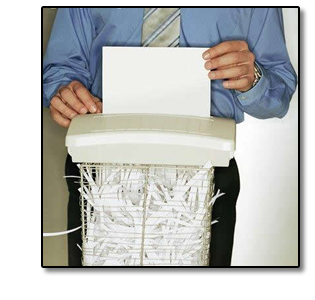 Throw away
Receipts for small purchases. (Example a purchase of a donut) 
Non sensitive documents you no longer need.
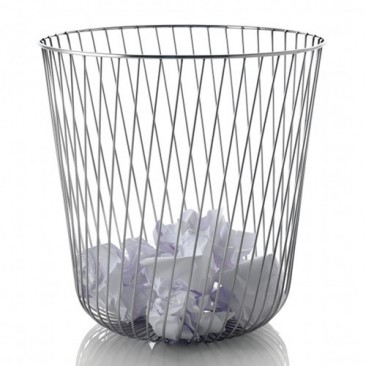 Question Cluster 2
Balance Sheet and Cash Flow Statement
To know where your going you need to know where you are.  These statements give you a summary of your current financial situation.
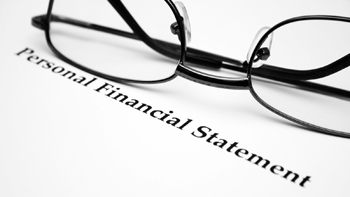 Balance sheet
Balance sheet-
Tells you what you have (asset) and what you owe (liabilities). 
Helps us figure out our net worth for a specific point in time (ex. As of 12/31/2014).
Net Worth = Assets - Liabilities
Also called:
Net worth statement 
Statement of financial position
http://www.investopedia.com/video/play/introduction-balance-sheet/
Making a Balance Sheet Step 1 – List items of value
Liquid assets- assets in cash (coins, bills) or could easily be converted to cash without losing value (Ex. Money in your checking and savings account).
Real estate-any homes or land you own, renting doesn’t count; one of the least liquid assets you can hold.
Personal possessions- A major percentage of most peoples assets (automobile, furniture, electronics, etc.).  Subject to depreciation (decrease in value) and lower liquidity.	
Investment assets (Retirement accounts, Mutual Funds, etc.)	
ASSIGNMENT: LIST YOUR ASSETS
There are Strings Attached – some assets can carry significant costs for maintenance and upkeep:
Boats
Homes
“A Boat is a hole in the water you dump money into.” 
	–unknown 


Experts say that it takes at least 10% of a boat’s value annually to cover upkeep expenses.  http://www.bloomberg.com/consumer-spending/2012-05-15/the-real-cost-of-owning-a-boat.html
Home think about: 
Maintenance
Property Taxes
Mortgage Insurance
Property Insurance

https://www.usaa.com/inet/pages/advice-home-homeownershipcosts?akredirect=true
Making a Balance sheetStep 2 – Determine amounts owed
Current liabilities- 
Debts that must be paid in full in a year or less. (phone bill, utility bill, credit card payment)

Long term liabilities- 
Debts than will be paid full in more than a year. (student loans, car note)
ASSIGNMENT: LIST YOUR LIABILITIES
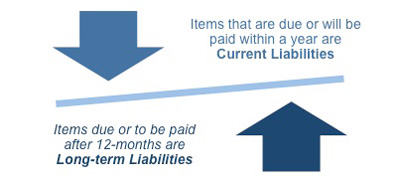 Making a Balance SheetStep 3 Compute your net worth
Net worth (your wealth) = Assets + Liabilities = what you own –what you owe
Your net worth can very well be negative.  Many students will have student loan liabilities that will exceed the assets they have (car, clothes, furniture). 
Measurement of current financial position
No one is going to liquidate (sell, turn into cash) everything they own.  What Net worth indicates is your overall current financial situation.   
Net worth is not the amount of cash available for immediate spending.  	
If you have a net worth of $10,000, you don’t have all that to spend.  Much of that is tied up in your car, home, and other valuable personal possessions. 
ASSIGNMENT: COMPUTE YOUR NET WORTH
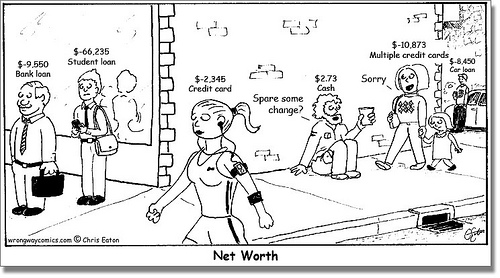 Question Cluster 3
Insolvency (Going Bankrupt)
Insolvency- is the inability to pay debts when due
Liabilities far exceed assets
Repercussions include:
Difficulty obtaining credit
Diminished future Job opportunities
Loss of Personal Assets
Strain on relationships and family
Even an individual with a very high net worth on paper can be in danger of bankruptcy.  If most of your Net Worth is tied up in assets that are difficult to liquidate (an expensive home, many of your personal possessions), you may not have enough cash to pay what you currently owe.
Ways to Increase Net Worth
Increase your savings, earning, and the value of your investments.
Reduce spending


Law of large numbers - look towards your largest costs.  Reducing these expenses (car, apartment) will generally the largest effect on your ability to increase your net worth.

Tips on how to increase your net worth: http://www.investopedia.com/financial-edge/1212/6-tips-for-increasing-your-net-worth.aspx
Personal Finance Ratios
The simple ratios are tools for measuring your financial health.  These use information found on your balance sheet.  
DETERMINE YOUR OWN RATIOS
Try it out: Debt-to-Income Ratio (Debt / Income); are you in over your head?
Question Cluster 4
Cash Flow Statement
Cash flow statement- 
a summary of cash receipts and payments for a given period.  
tracks how much you have coming in (inflows) vs how much you are spending (outflows) for a period of time (usually a month, 3 months, or a year).

Also called: 
personal income 
expenditure statement
Penny wise pound foolish – when tracking your cash inflows and outflows, don’t get hung up on the small stuff.  Save your mental energy for the most important decisions.
Making a Cash Flow StatementStep 1 - Record Income
Net income from employment 
Also called your take home pay.  How much you earn after taxes.  
Discretionary Income is income left over after necessities
Savings and investment income
Includes interest earned on your savings account
Other sources*
Allowance from Parents
Scholarships
Education Grants
http://www.investopedia.com/terms/p/personalincome.asp/
Making a Cash Flow StatementStep 2 - Record cash outflows
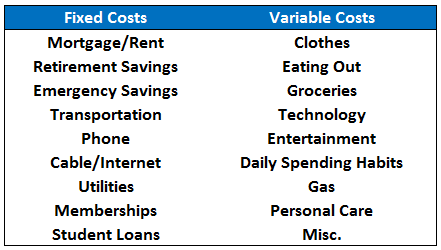 Fixed Expense - 
consistent month to month. (rent, car note, phone bill etc.) 

Variable Expense - 
changes month to month.  (Around Christmas you’ll spend more money on gifts/ During the summer your Electric bill will often be higher)
http://awealthofcommonsense.com/wp-content/uploads/2013/07/budget.png
Making a Cash Flow StatementStep 3 - Determine Net Cash Flow
Cash surplus or deficit = Total cash received during the time period - Cash outflows during the time period 

Deficit - You can’t cover your spending needs and habits. You will be forced to use your savings or borrow to make up the difference.  
Surplus - You are living within in your means.  But, how do you allocate this extra cash?